Prostitutsioon
Defineerimise probleem: tuleb eristada vähemalt kolme tähendust
Laiem tähendus (sh erinevad alaliigid) -
mistahes hüvitiste saamist seksuaalse suhtlemise eest
Kuhu paigutada templiprostitutsioon?
     (religioosne tseremoonia+seks)
Kitsam tähendus - seksuaalteenuste müük raha eest (elukutselise tegevus)
Ülekantud tähendus - kõlbeliselt ebaväärikas käitumine kasusaamise nimel
Erinevad aspektid
Poliitiline: kas teha seaduslikuks (legaliseerida)?


Majanduslik: kellele tulus ettevõtmine?


Perekondlik ja sotsiaalne: kas ühiskondlikult aktsepteeritav?

Moraalne: kellel peaks olema lubatud otsustada seksuaalakti moraalsuse üle? (kui kuskil on prost. legaalne, ei tähenda see tingimata seda, et enamuse arvates on prost. moraalne)
    Seksuaalakt kui intiimne inimeste vaba tahte alusel olev kokkulepe? – kas ühiskonnal õigust reguleerida?
Ajaloost
Esines kõikides vanades ühiskondades (juudid, kreeklased, roomlased, eiptlased). Allikad? Mainitakse mitmel korral isegi Piiblis
Hetäärid (Vana-Kreeka kurtisaanid), tegu oli hinnatud kaaslannadega mitte tavaliste prostituutidega
Geišad Jaapanis, sotsiaalselt tunnustatud nähtus 
Geišad ei olnud kurtisaanid
Hetäär tänapäeval – „edasijõudnud“ prostituudid (peenema töö peal)
Kreeka-Rooma ühiskonnas oli müümine ja ostmine tunnustatud nähtus (ca 1 lihttöölise päevapalk).
Prostituutidena kasut. orjasid (levinud Rooma impeeriumis)
Paradoksaalne olukord keskajal: katoliku kirik taunis abielurikkumist, kuid prost. oli ka keskajal sots. aktsept.; selleks olid vastavad piirkonnad
“Õitseaeg” sai läbi keskaja lõpuks (Kolumbus, süüfilis)
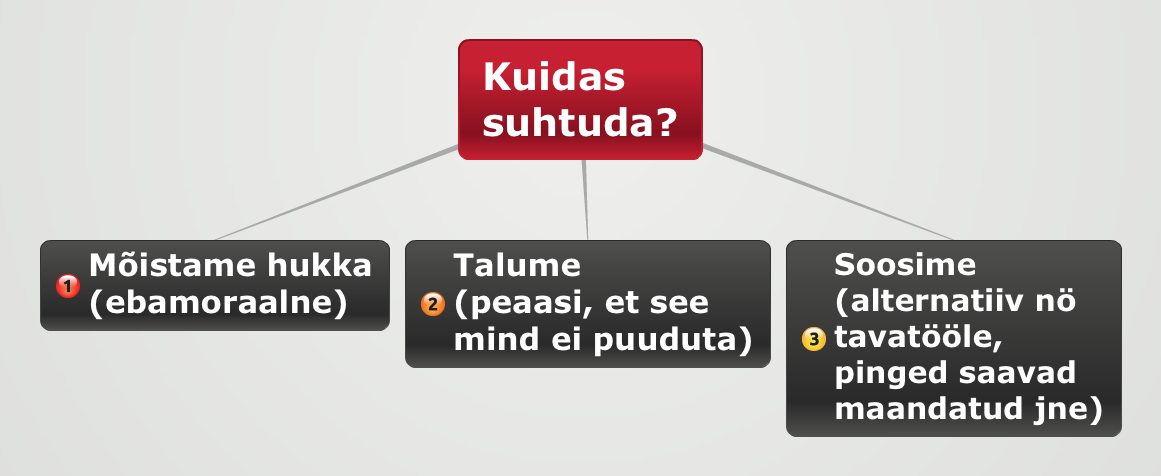 Tüüpiline eestlaste suhtumine protsitutsiooni, erinevate küsitluste põhjal
võib just nii inimeste suhtumist liigitada. 
Olukord aastal 2004:
Üle kahe kolmandiku Eesti elanikest soovib, et prostitutsioon oleks seadusega 
ühel või teisel moel karistatav ning vaid 27 protsenti Eesti elanikest sooviks 
prostitutsiooni legaliseerida, selgus Emori küsitlusest.
Tänapäev
Oktoobris 1999 legaliseeris Holland bordellipidamise nagu tavalise ettevõtluse
Rootsis: müümine legaalne, ostmine mitte (nii juba 16 aastat)
USA-s Nevada osariigis on prost. lubatud osades maakondades (bordellil peab olema tegevusluba+tervishoiunõuete korrektne täitmine)
Eestis: seksuaalteenuse vahendamine on karistatav (ERR uudis 2011: vahendamine viis 15 inimest kohtu alla, selle eest võib vangi sattuda) 
Debatid seksi müümise ning ostmise üle on  aktuaalsed viimastel aastatel ka Eestis
Mõtle, kas loetud seaduses on miski, mis otseselt keelaks prostitutsiooni?
SOOLISE VÕRDÕIGUSLIKKUSE SEADUS (Eestis välja kuulutatud 14.04.2004)
2. peatükkSOOLISE DISKRIMINEERIMISE KEELD 
§ 5. Sooline diskrimineerimine 
(1) Otsene ja kaudne sooline diskrimineerimine on keelatud.
(2) Otseseks või kaudseks sooliseks diskrimineerimiseks ei loeta:1) sätteid, mis sisaldavad naiste erilist kaitset seoses raseduse ja sünnitamisega;
2) kohustusliku kaitseväe ajateenistuse kehtestamist ainult meestele;
3) ainult naiste või ainult meeste vastuvõtmist mittetulundusühingu liikmeteks, kui see tuleneb ühingu põhikirjast;
4) tööle saamisel või selleks vajaliku koolituse võimaldamisel erinevat kohtlemist isiku soo tõttu, kui sugu on teatud kutsetegevuse olemuse või sellega liituvate tingimuste tõttu oluline ja määrav nõue ning taolise erineva kohtlemise eesmärk on õigustatud ja nõue proportsionaalne eesmärgiga;
5) soolist võrdõiguslikkust edendavate erimeetmete rakendamist, mis annavad eeliseid alaesindatud soole või vähendavad soolist ebavõrdsust.
§ 8. Diskrimineeriv töö- ja koolituspakkumine 
Keelatud on töö- ja koolituspakkumised, mis on suunatud üksnes ühest soost isikutele, kui selleks ei ole käesoleva seaduse § 5 lõike 2 punktides 4 ja 5 nimetatud põhjusi.
Õhkõrnad teoreetilised võimalused Eestis
Pakkuda tööd mõlemast soost inimestele (jättes kõrvale Karistusseadustiku bordellipidamise keelu)
Luua MTÜ, mis on nö katus seksiärile ja MTÜ põhikirjas on märgitud põhitegevuseks nt massaaž ja on määrtatletud selgelt üksnes naistööjõu kasutamine; ehkki praktikas on nö põhitegevusel väike osakaal 
Juriidiliselt on MTÜ
Faktiliselt bordell 
SVS-i kohaselt pole tegu soolise diskrimineerimisega, kui võetakse ühingu liikmeteks ainult mehi või ainult naisi lähtuvalt MTÜ põhikirjast

Järgenavlt mõned näited erinevate riikide kohta ...
India: on legaalne, aga kupeldamine ja bordellid on illegaalsed. 
Brasiilia: keha müümine on täisealisel inimesel seadusega lubatud, aga lõbumaja pidamine on keelatud.
Saudi-Araabia: prostitutsioon on ränk kuritegu; seda karistatakse surmanuhtlusega.
Inglismaa: on legaalne, kuid keelatud on omada ja juhtida bordelli, kupeldada ja vahendada.
Prantsusmaa: Prostitutsioon on seaduslik, ent keelatud on kupeldamine, prostitutsioonile ahvatlemine ning alaealised prostituudid; aastal 2014 hääletas senat maha prostitutsioonivastase seaduseelnõu, mis näeb ette seksuaalteenuste ostu kriminaliseerimise 

    Rohkem kui 120 riigis kriminaliseeritakse seksitöö või sellele ahvatlemise mõnda aspekti. Kolmeteistkümnes riigis on ette nähtud karistus seksi ostjale. (EPL, 30.10.2014)
Iseseisvaks mõtlemiseks: Kuidas võib last mõjutada 
teadmine, et tema ema on prostituut?
Õpetaja Lauril tekkis kahtlus ühe oma kolmanda klassi õpilase Kauri suhtes, et tema koduse olukorraga pole kõik korras. Õpilane tõmbus järsult endasse, teised õpilased hakkasid teda kiusama ning õppeedukus langes. Õpetaja Laur otsustas õpilasega tõsiselt rääkida, sest varem polnud nende väikeses maakoolis selliseid probleeme olnud.

Õpetaja Laur sai Kaurilt teada poisi endassetõmbumise põhjuse – nimelt käisid küla peal jutud, et poisi ema töötab prostituudina. Isa poisil puudus.

Õpetaja Laur ei saanud sellise kuulujutu tõesuses kindel olla, kuid tõsi oli see, et mõni aeg tagasi oli Kauri ema pojale uue jalgratta ning firmatossud ostnud – asjad, mida see perekond endale varem lubada ei saanud. Samas oli võimalik, et Kauri ema oli lihtsalt parema töökoha saanud.

Nüüd oli õpetaja Laur valiku ees, kas minna Kauri emaga rääkima või pöörduda valla sotsiaaltöötaja poole. Viimasest teadis õpetaja Laur seda, et tegemist on rangete põhimõtetega inimesega, kes teeks kõik, mis tema võimuses, et poiss ema juurest lastekodusse saata, kui see osutub prostituudiks. Samas oli õpetaja Laur kindel, et Kauri ema armastab oma poega väga ning hoolitseb tema eest hästi. Allikas: www.eetika.ee
Kasutatud allikad
www.eetika.ee
https://www.riigiteataja.ee/akt/738642?leiaKehtiv 
http://www.postimees.ee/1409281/kolmandik-soovib-seksiostu-eest-ranget-karistust
Eesti Päevaleht, 30.10.2014